geoplano
familiarización
Entregar el material a los alumnos
Permitir la manipulación  e ir  identificando las partes de este (pivotes)
Manejar el geoplano  combinado con regletas ( 2)
Que el niño inserte las regletas en los pivotes de manera libre
Que reconozca los pivotes perimetrales y los de adentro (área)
Las primeras actividades permiten al niño situarse en el nuevo espacio
Primero trabajar con ligas grandes- pequeñas
GEOPLANO
IDENTIFICAR LAS PARTES
PIVOTES INTERNOS Y EXTERNOS
REALIZA UNA FIGURA CON LAS LIGAS
MOSTRARLO A LAS COMPAÑERAS
CON 3 LIGAS, 1 MEDIO DE TRANSPORTE
CON 2 LIGAS UN UTIL ESCOLAR
CON 1 LIGA UNA PRENDA DE VESTIR
El uso del geoplano durante el juego libre es una fuente creativa para el niño porque a  medida que lo explora, le permite trabajar diseños cada vez mas complejos
Aprovechemos los momentos de juego con el geoplano para ayudar al niño a establecer relaciones lógico matemáticas
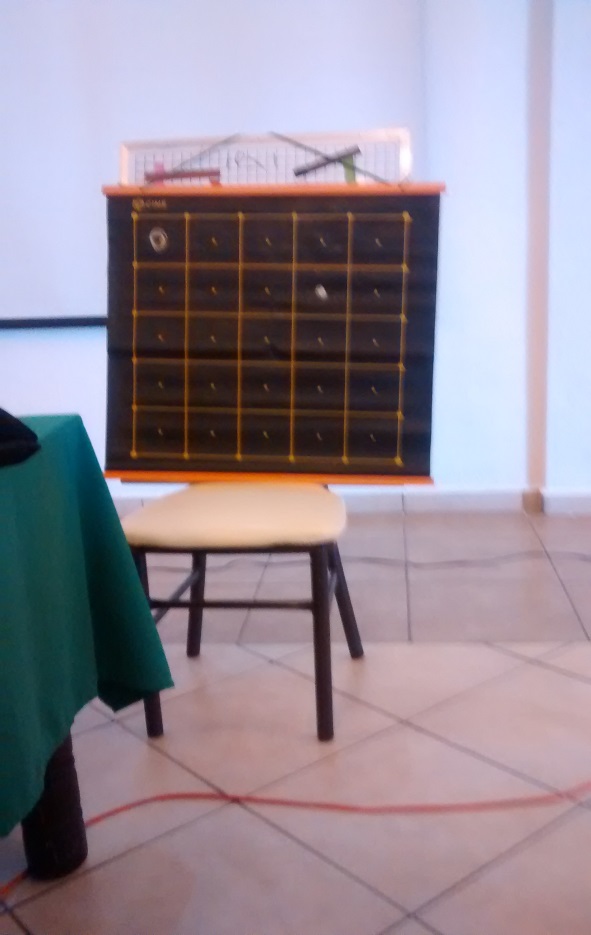 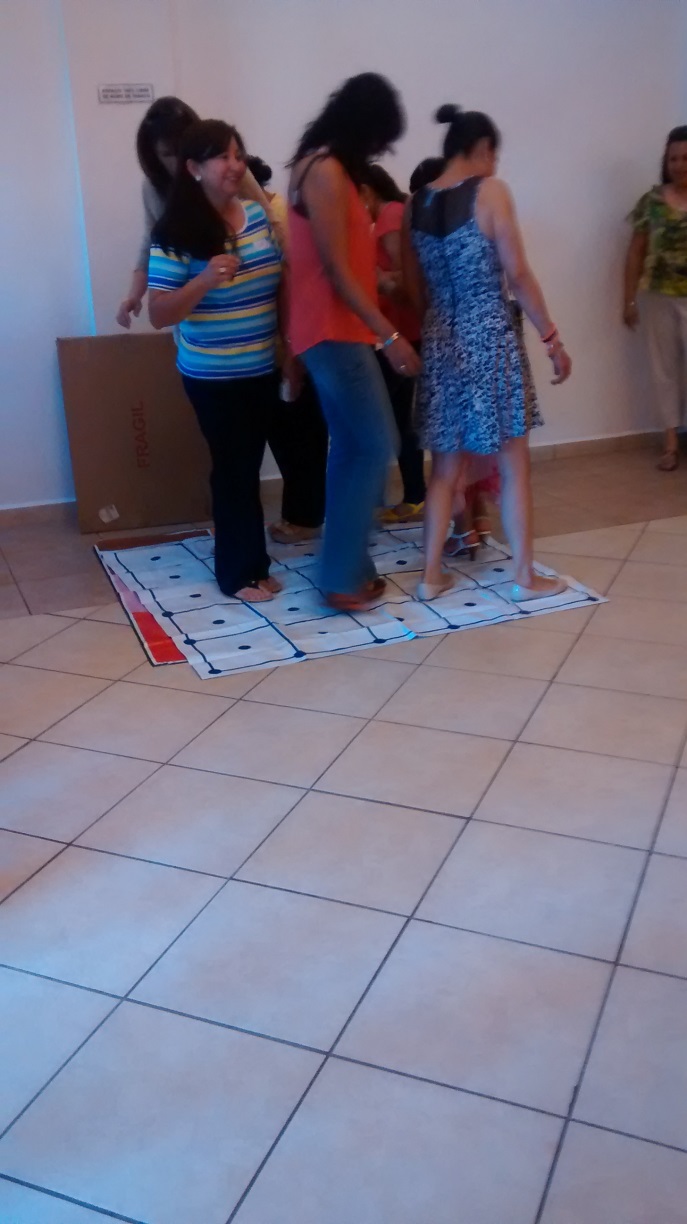 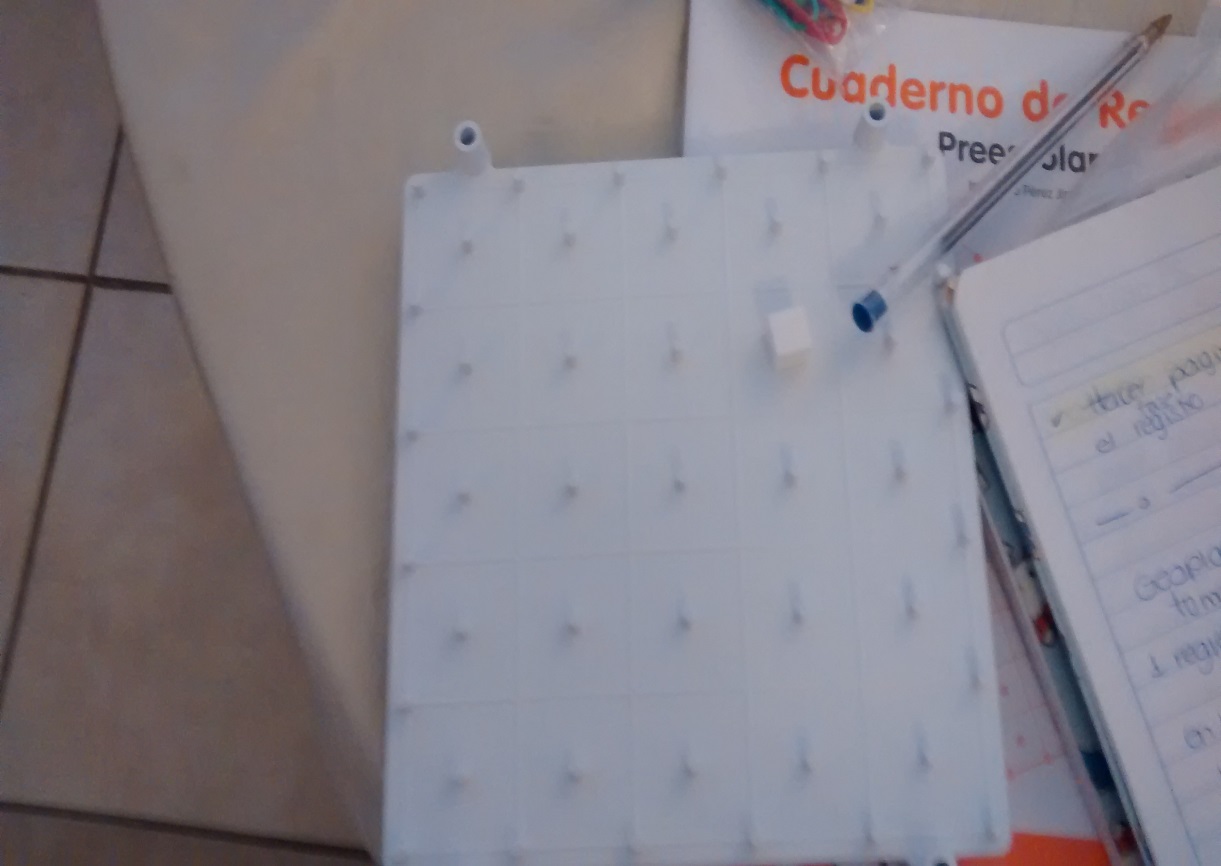 Crear sus propios diseños
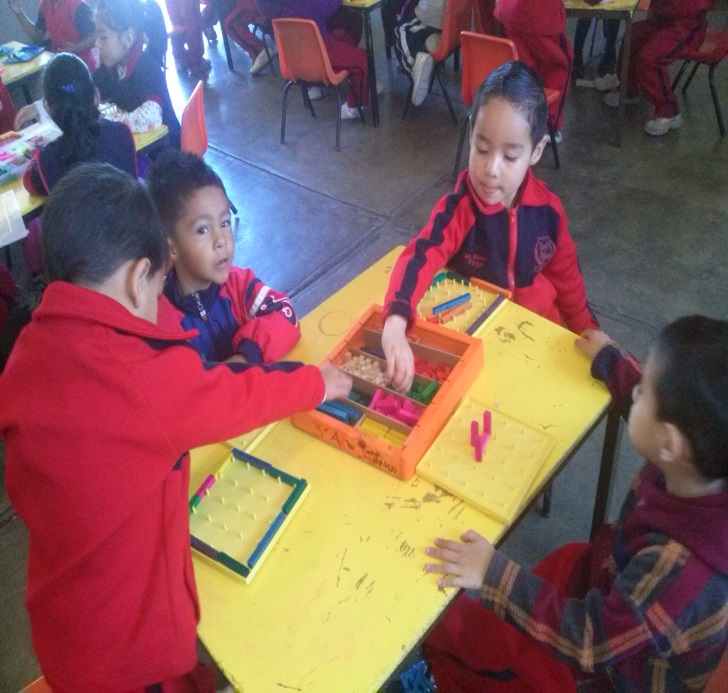 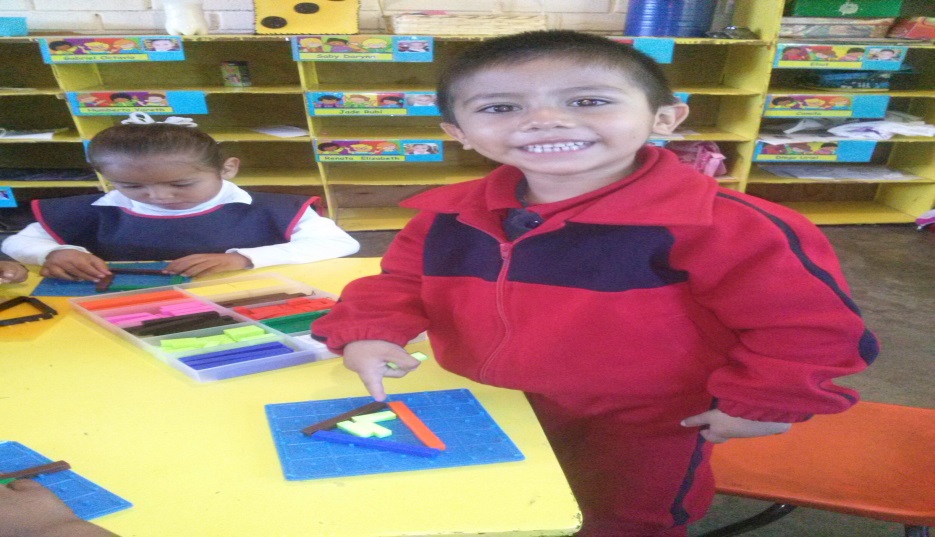 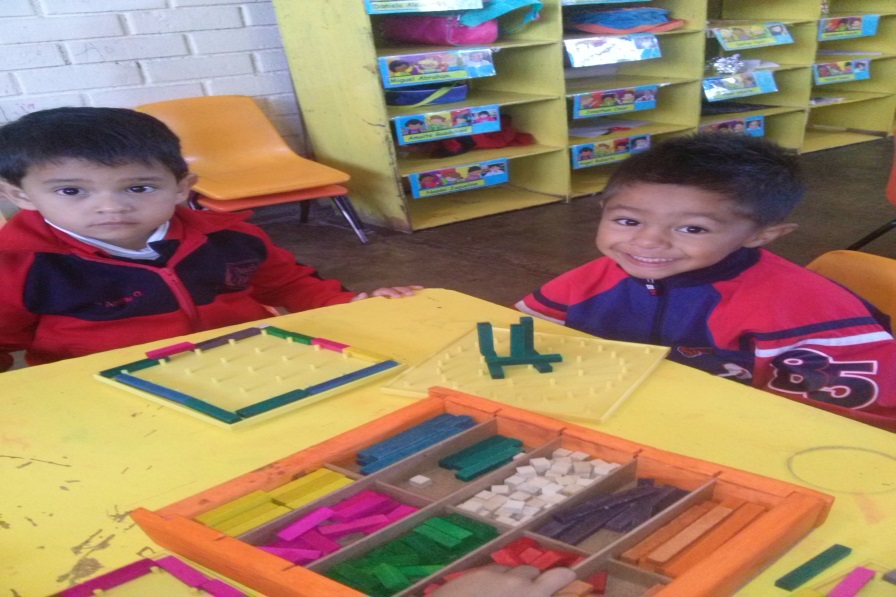 Copia de figuras
Juego dirigido
ejemplos
:
1. Formas geométricas
  




Además enseña cómo convertir una figura en otra:
  



  
3.Desplazamiento de figuras geométricas
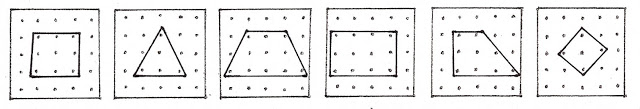 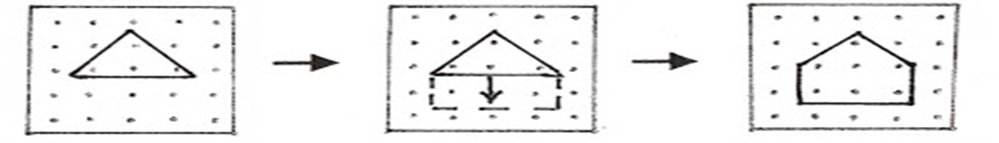 Estirar y encoger figuras geométricas
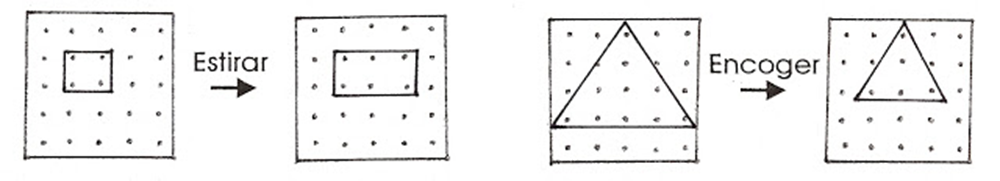 Simetría de figuras geométricas

  

  

5.fracciones
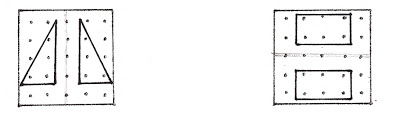 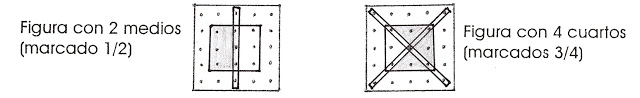 El geoplano proporciona la posibilidad de trabajar con figuras geométricas.


Permitiendo analizar cuantos números de lados, ángulos, picos y la posición de estos.
Se trabajan líneas curvas, verticales, horizontales, verticales quebradas, etc.
Manejo de conceptos topológicos:
Proximidad, separación, ordenamiento y encerramiento.
El uso del geoplano permite trabajar el perímetro
Área
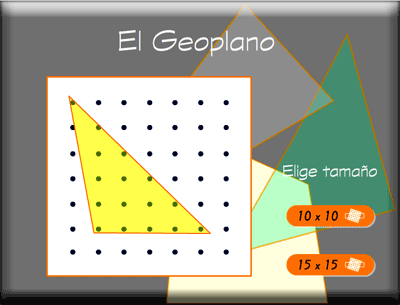 Conclusión
Es importante promover las matemáticas como una fuentes de diversión a través de la manipulación de materiales que le permitan al niño ir construyendo conocimientos. 

Los materiales y estrategias que el maestro ha de utilizar determinan por si mismos que los aprendizajes sean significativos, siempre y cuando se les de a estos un uso adecuado.